FUNGSI DISKRIMINAN 3 KELOMPOK
Sulistyo Wahyu P	K1311075
Yessy Dwi A			K1311080
INTRO
Menurut Johnson and Wichern (1982), tujuan dari analisis diskriminan adalah untuk menggambarkan ciri-ciri suatu pengamatan dari bermacam-macam populasi yang diketahui, baik secara grafis maupun aljabar dengan membentuk fungsi diskriminan. Dengan kata lain, analisis diskriminan digunakan untuk mengklasifikasikan individu ke dalam salah satu dari dua kelompok atau lebih.
Tujuan Analisis Diskriminan
Mengetahui apakah ada perbedaan yang jelas antara kelompok pada variabel dependen. Bisa juga dikatakan untuk melihat perbedaan antara anggota grup 1, grup 2 dan grup 3.
Jika ada perbedaan, untuk mengetahui variabel bebas mana yang membuat perbedaan tersebut.
Membuat fungsi atau model diskriminan yang pada dasarnya mirip dengan persamaan regresi.
Melakukan klasifikasi terhadap objek (dalam terminology spss disebut baris), dan untuk mengetahui apakah suatu objek termasuk pada grup 1 atau grup 2 atau grup 3.
Asumsi dan Sampel
Sejumlah p variabel independen harus berdistribusi normal.
Matriks ragam-peragam variabel independen berukuran pxp pada kedua kelompok harus sama.
Tidak ada korelasi antar variabel independen.
Tidak terdapat data yang outlier pada variabel independen.
Model Diskriminan
Dengan :
D = skor diskriminan
b = koefisien diskriminasi atau bobot
X = prediktor atau variabel independent
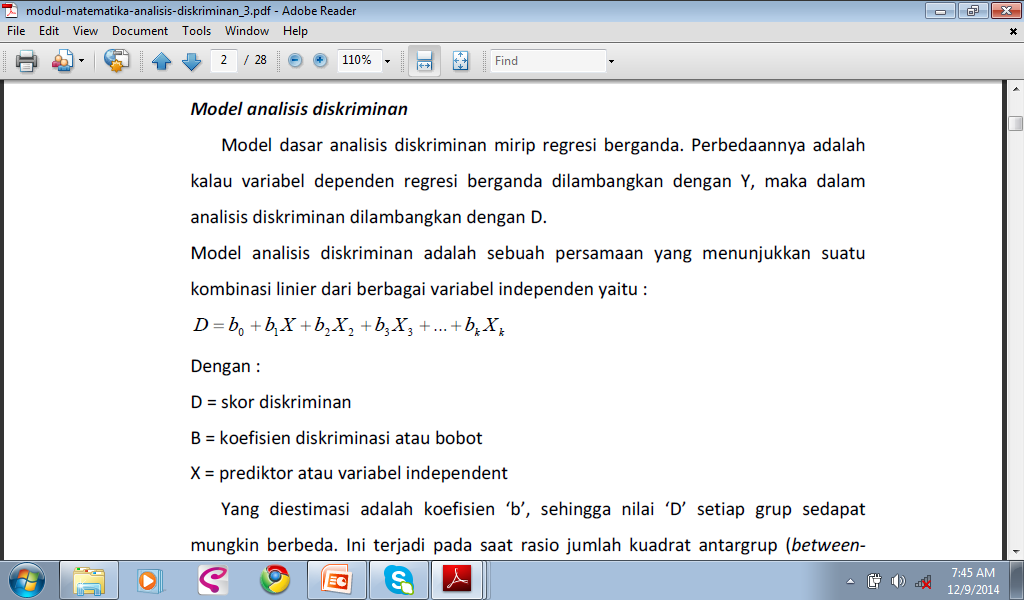 Analisis Diskriminan 3 kelompok
Misalnya kita memiliki tiga kelompok populasi yang bebas. Dari populasi 1 diambil secara acak contoh berukuran  n1 dan mempelajari p buah sifat dari contoh itu, 
Demikian pula ditarik contoh acak berukuran  n2 dari populasi 2 serta mempelajari p buah sifat dari contoh itu.
Demikian pula ditarik contoh acak berukuran  n3 dari populasi 3 serta mempelajari p buah sifat dari contoh itu.
Dengan demikian ukuran contoh secara keseluruhan dari populasi 1, populasi 2 dan populasi 2 adalah n =  n1 +  n2 + n3
Misalkan p buah sifat dipelajari itu dinyatakan dalam variable acak berdimensi ganda melalui vektor 
	dalam bentuk matriks dapat dinyatakan sebagai berikut :
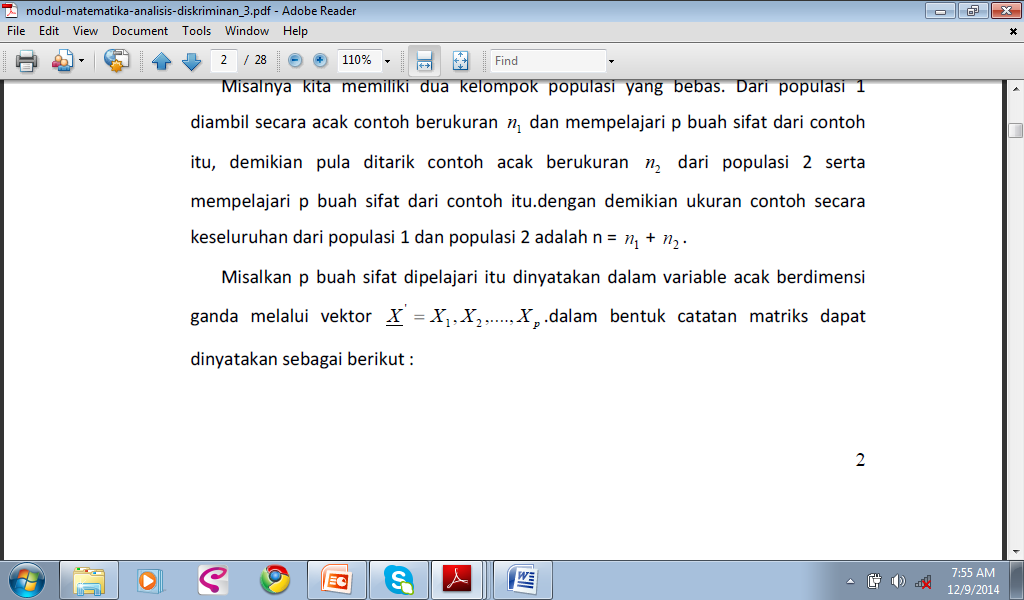 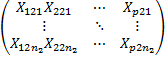 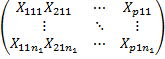 X1     X2  X3                    XP                     X1     X2  X3                    XP





KELOMPOK 1				KELOMPOK 2
   X1      X2    X3                       XP





			KELOMPOK 3
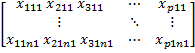 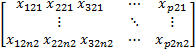 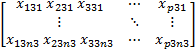 Yang harus diingat
Untuk nilai eigen, dapat diperoleh suatu vektor eigen yang terkait dengan nilai eigen tersebut. Jika λ adalah suatu eigen dari matriks persegi A yang berordo p, maka vektor v= [a1   a2  ...  ap]  disebut vektor eigen untuk matriks A jika        (A-λI)v=0.
Vektor eigen disebut eigen terstandar jika panjang vektor tersebut adalah satu. Dengan demikian, v = [a1   a2  ...  ap] disebut vektor eigen terstandar jika a12+a22+...+ap2
Ringkasan Step Mencari Fungsi Diskriminan
Mencari Rata-rata tiap kelompok
Mencari Matriks Kovariansi
Mencari Matriks Kovariansi Gabungan, Inverskan
Mencari Matriks Kovarian total dari seluruh data
Mencari Matriks Antara (B)
Mencari nilai eigen (l W-1B -  I l)
Mencari vektor eigen dari masing masing nilai eigen yang ada. 
Merumuskan fungsi diskriminannya.
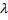 Contoh soal
Dari sebuah populasi , diambil tiga sampel yang masing-masing berukuran 5. sampel pertama diambil dari siswa SMK , sampel kedua diambil dari siswa SMA IPS  , dan sampel ketiga diambil dri siswa SMA IPA. Ketiga kelompok diuji kemampuan matematikanya , yang terdiri dari dua ujian yaitu ujian pemahaman konsep dan ujian ketrampilan komputasi
SMK